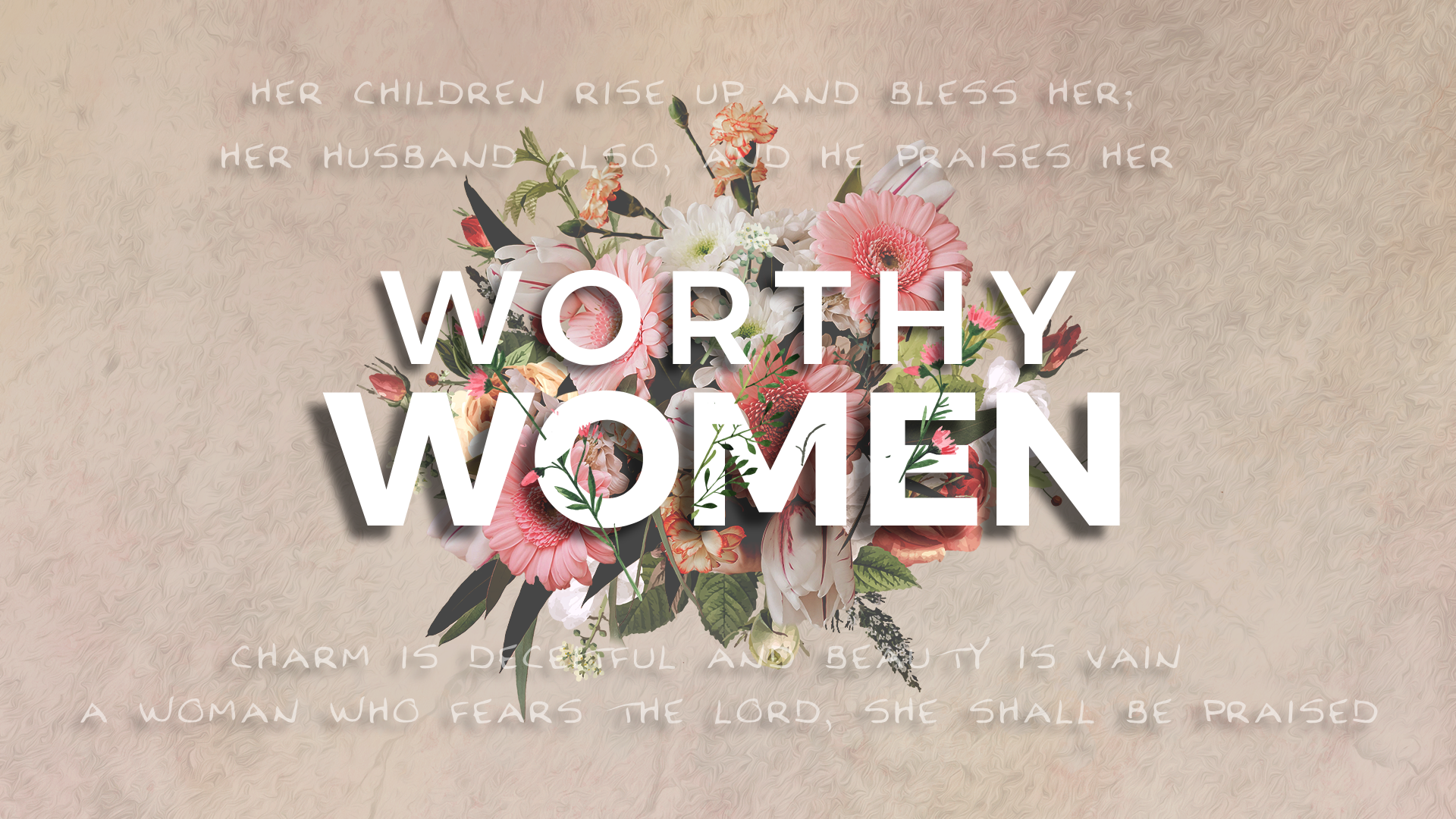 “Charm is deceitful and beauty is vain,
But a woman who fears the Lord, she shall be praised ”
Proverbs 31:30
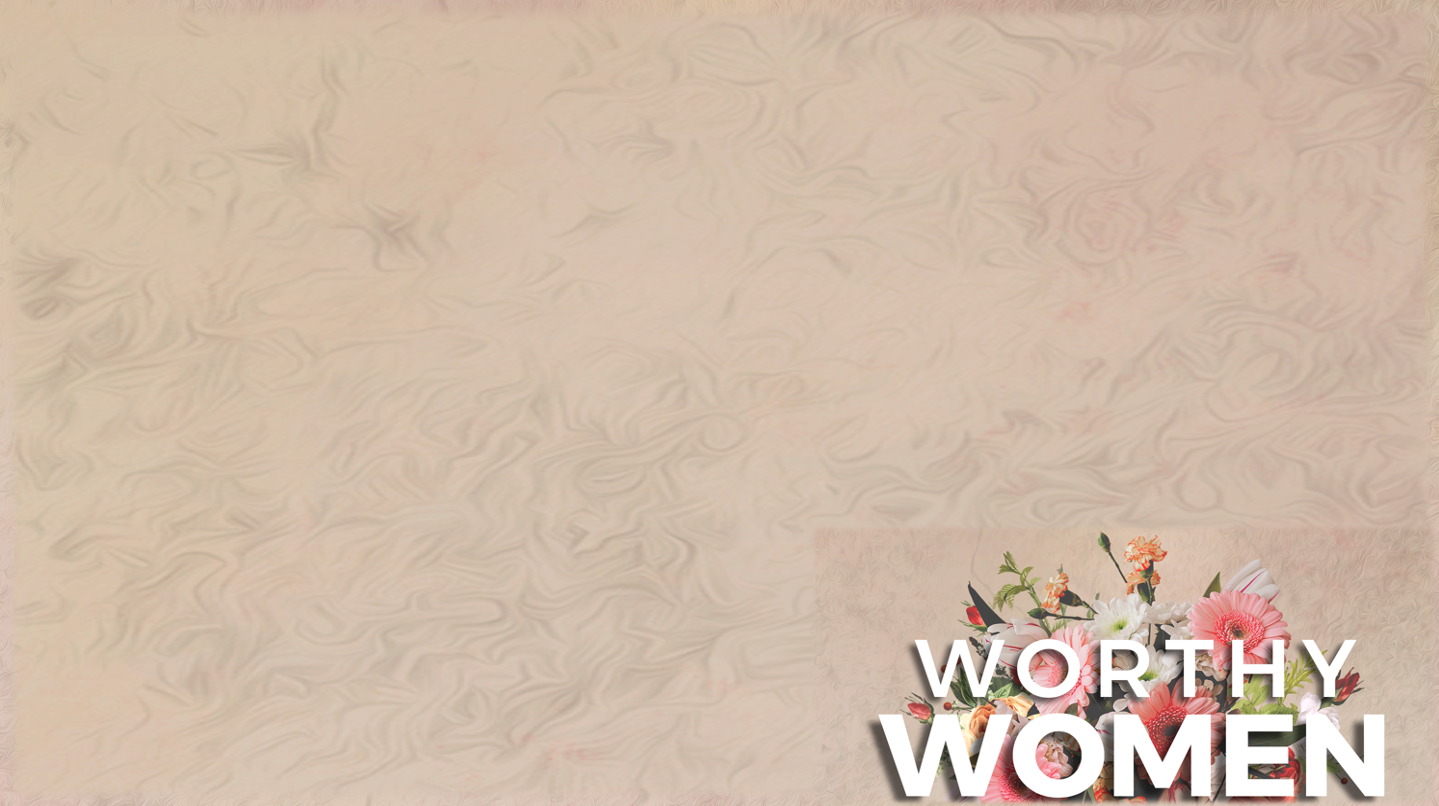 A Worthy Woman: The Widow Who Gave Everything
Who Do I Resemble? The Rich Men Or The Poor Widow?
“41 And He sat down opposite the treasury, and began observing how the people were putting money into the treasury; and many rich people were putting in large sums. 42 A poor widow came and put in two small copper coins, which amount to a cent. 43 Calling His disciples to Him, He said to them, “Truly I say to you, this poor widow put in more than all the contributors to the treasury; 44 for they all put in out of their surplus, but she, out of her poverty, put in all she owned, all she had to live on ”
Mark 12:41-44
Poor In Health
Poor In Time
Poor In Energy